Air Force Medical Command (AFMED) – Where We Are 
and the Road Ahead
STEPHEN M. MOUNTS, SES, USAF
Associate Deputy Surgeon General

MICHAEL J. FEA, Col, USAF, BSC
Deputy Director, Medical Ops (SG3/4)
14 Feb 24
Disclosures
Mr Mounts and Col Fea have no relevant financial or non-financial interests to disclose.
Disclosure will be made when a product is discussed for an unapproved use.
This continuing education activity is managed and accredited by AffinityCE, in collaboration with AMSUS. AffinityCE and AMSUS staff, as well as planners and reviewers, have no relevant financial interests to disclose. AffinityCE adheres to the ACCME’s Standards for Integrity and Independence in Accredited Continuing Education. Any individuals in a position to control the content of a CME activity, including faculty, planners, reviewers, or others, are required to disclose all relevant financial relationships with ineligible entities (commercial interests). All relevant conflicts of interest have been mitigated prior to the commencement of the activity.
Commercial support was not provided for this activity.
2
Learning Outcomes
At the conclusion of this activity, participants will be able to: 
Summarize the major historical events and reasons leading AFMS to create AFMED
Describe the Initial & Full Operational Capability organizational structure and the benefits of AFMED
Describe how AFMED enables the Department of the Air Force’s focus on Great Power Compeition
3
Great Power Competition
“China and Russia challenge American power, influence, and interests, attempting to erode American security and prosperity. They are determined to make economies less free and less fair, to grow their militaries, and to control information and data to repress their societies and expand their influence. . . . These competitions require the United States to rethink the policies of the past two decades—policies based on the assumption that engagement with rivals and their inclusion in international institutions and global commerce would turn them into benign actors and trustworthy partners. For the most part, this premise turned out to be false.”

—National Security Strategy of the 
United States of America (Dec 17)
China = Pacing Challenge
Russia = Acute Challenge
4
[Speaker Notes: Top-Level Talking Points
Great Power Competition:  Great Power is defined by three major characteristics in comparison to other states: unusual capabilities (political, military, economic), use of those capabilities to pursue broad foreign policy interests beyond its immediate neighborhood (sphere of the world), and a perception by other states that it is a major player. This makes the United States, China, and Russia today’s Great Powers.  China is considered a pacing threat with Russia an urgent threat (e.g., invasion of Ukraine, constant Air Defense Identification Zone (ADIZ) incursions in Alaska).  
Great Power Competition was dormant from the fall of the Soviet Union (1991) to the 2010s (nearly 25 years).  The US had no competitor on the world stage as we were the leading political, military and economic state in the world.  However, that has changed today.]
Great Power Competition
After the 1st Gulf War, the Air Force transitioned away from Great Power Competition
Congress wanted efficiency: 510K active duty personnel in 1991 vs 322K today
Air Expeditionary Force (AEF) from late 1990s to today
Air superiority allowed us to move away from unit of action (e.g., composite Wing)
Unit Type Codes (UTCs) were used to source deployed units (107K UTCs today)
Units on base became more garrison focused than deployment focused

DAF enterprise isn’t optimized for current/future strategic and operational environments
Moving towards effectiveness vice efficiency
Focus: develop people, develop capabilities, generate readiness  project power 
Defining the Unit of Action and refining the installation organization
5
AFMED Opening Thoughts
Current/emerging threats require an agile, flexible, responsive AFMS organizational structure

SecAF, CSAF and CSO all support optimizing the AFMS organization

AFMED best postures AFMS for alignment to Great Power Competition

1) Prioritization and execution of Department of the Air Force 
    medical readiness and mission support across the enterprise

2) Enhanced partnership with the Defense Health Agency (DHA) 
    for improved support of DHA MTFs and our patients
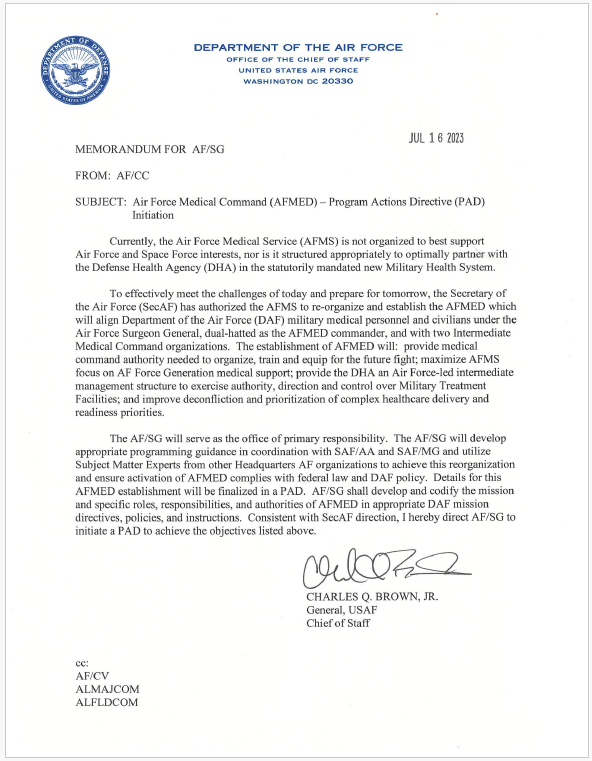 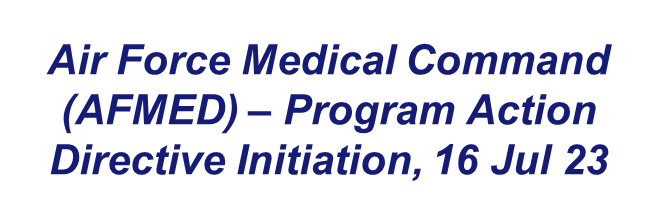 6
[Speaker Notes: .]
AFMED POAM
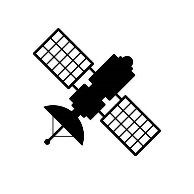 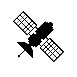 FOC
1 Oct 24 – AFMED FOC & beyond
Spring 24– Begin AFMED Transition
Jan 24 – AFMED PAD Coordination
Dec 23 – NOVA & AFMS Senior Leadership Workshop
Nov 23 – Corona Fall / PAD & DAFI Draft Begins / COMREL Working Gp
IOC
Oct 23 – Colonels Gameplan & Chief’s Group Assignments
Oct 23 – Air Force Medical Service (AFMS) Strategy
01 Oct 23 – AFMED & DHA Networks IOC
Sep 23 – Program Guidance Letter (PGL) Approval
18 Sep 23 – AFMED CSAF COA Brief
SecAF / CSAF
13 Sep 23 – Air Force Association (AFA): Wing CC Conference
AF/SG
Sep 23 – AFMED Recommended COA coord w/HAF Senior Leaders
14-18 Aug 23 – AFMED Strategic Planning Conference
DHA Director
16 Jul 23 – CSAF AFMED “Go Do” Memo Signed
7
AFMED at FOC1 Oct 24
CSAF
LAF Command Authority
Defense Health Agency
AF/SG & CC
Surgeon General & AFMED/CC
MAJCOM/SGs
Major Commands & Field Commands
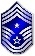 Intermediate Medical Commander
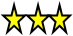 Higher Level Reviewer: AFMED CC
Primary Rater: DHA Director
Numbered AF (NAF)
AFMED Alpha
DHA Network 4
AMFED Bravo
DHA Network 9
NAF/SGs
Higher Level Reviewer: Intermediate Med CC
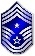 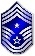 AETC, AFGSC, AMC*, PACAF* Med Units
ACC*, AFDW*, AFMC, AFSOC, USAFA, USAFE*, USSF Med Units
Primary Rater: Med Division CC or Network Dir
Wings & Deltas
COMREL
Authority, Direction, and Control
* In Other Networks: Andrews, Bolling, Hickam, McChord, Langley, Pope, USAFE
Command Authority; ADCON
Line embedded medics (SME, etc)
Installation Response, Exercise, and Deployment Support
Coordination (non-command)
8
AFMED at FOC1 Oct 24
CSAF
LAF Command Authority
Defense Health Agency
AF/SG & CC
Surgeon General & AFMED/CC
MAJCOM/SGs
Major Commands & Field Commands
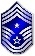 Intermediate Medical Commander
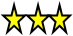 Higher Level Reviewer: AFMED CC
Primary Rater: DHA Director
Numbered AF (NAF)
AFMED Alpha
DHA Network 4
AMFED Bravo
DHA Network 9
NAF/SGs
Higher Level Reviewer: Intermediate Med CC
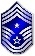 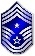 AETC, AFGSC, AMC*, PACAF* Med Units
ACC*, AFDW*, AFMC, AFSOC, USAFA, USAFE*, USSF Med Units
Primary Rater: Med Division CC or Network Dir
Wings & Deltas
COMREL
Authority, Direction, and Control
* In Other Networks: Andrews, Bolling, Hickam, McChord, Langley, Pope, USAFE**
Command Authority; ADCON
Line embedded medics (SME, etc)
Installation Response, Exercise, and Deployment Support
Coordination (non-command)
9
COMREL Decision Points
Decision Point 1: AFMED COMREL to enable AFMED PAD approval and implementation (getting close)
Decision Point 2: Optimizing Operational Medical Support to DAF (op reqt not well defined nor socialized)
Decision Point 1: Sense of urgency driven by inability to offer 2 regional med commanders as DHA Network Directors
DHA Director socialized new Network structure February 2022; already 1 year out and it is not fully developed due to the lack of an Air Force medical command structure w/ C2 of medics at installation
DHA Network Advancement IOC 1 Oct 23; AFMED IOC not adequate to fully accept delegated DHA authorities for DAF installation MTFs; 59 MDW/CC granted authorities for DHN Central*
Further delays add additional risk that DHA Director decides to align 76 AF-led MTFs under Army/Navy leadership
Decision Point 2: Need to meet the needs of the Line in supporting their power projection platforms 
Operational requirement still in development with Line
Once requirement defined, requires socializing (Financial Management (FM), Legislative Liaison (LL), DHA/OSD/Congress)
[Speaker Notes: Top-Level Talking Points
- It has been a year now since the DHA Director has made the adjustment from Markets to Networks.  Each day we don’t have a signed PAD adds risk that another Service could be the Network director for 76 AF-led MTFs. 
- AFMED Agency (SG3X) working with A3 to determine final number of medics that will be retained by Line to support power projection platforms.  This includes deployable combat wings, in-place combat wings, SME support to AMC bases and additional medics for AETC flight training units.]
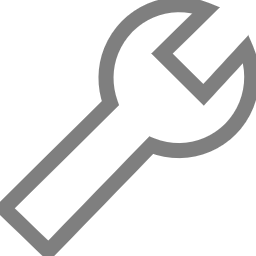 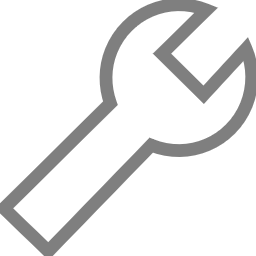 Decision Point 1
PRELIMINARY
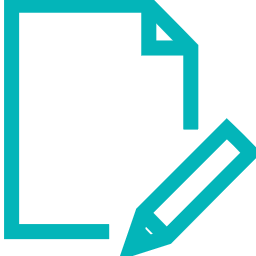 Operations
Policy
In discussion
Planned
Potential levers for responsiveness and recourse1
Adjudication level
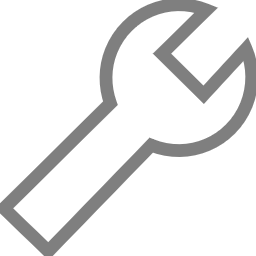 Codify process in DAFI for DAF Line Commanders (all levels) to publish priorities for AFMED support
MAJCOM / NAF & FLDCOM / Wing & Delta
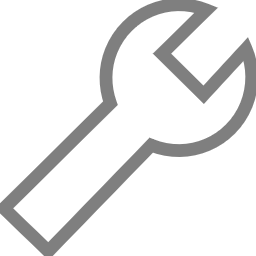 Codify AFMED MDG/CC presence at Wing/Delta leader forums in DAFI to preserve unity of effort at installation
Wing/MDG
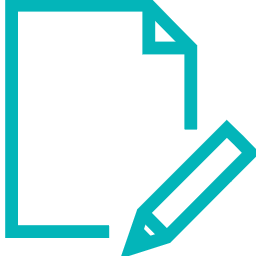 Establish/encourage a regular MAJCOM/NAF or FLDCOM-level battle rhythm for performance review of AFMED
MAJCOM / NAF & FLDCOM
Formalize MOA Service Level Agreements between DAF Line, installation, and AFMED
DAF, AFMED/SG
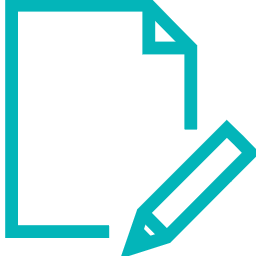 Address installation support via policy directive (direct support – urgent/emergent, general support– all other)
SECAF, DAF/SG, coord A3 & JA
Level of recourse
Delineate support elements clearly within DAFI, inspectable via UEI
CSAF
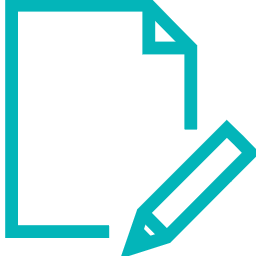 1	Pending policy and law review
Source: Working sessions with AF/SG and interviews with Line DAF leadership (MAJCOM / NAF / Wing)
[Speaker Notes: Top-Level Talking Points
- The Army has a requirement that the senior mission command (typically a 2-star), publish their priorities on an annual basis.  In addition, for medical, the senior mission commander may also specify which medical product lines need priority (e.g., Bassett Army Community Hospital at Ft Wainwright was told that primary care, mental health, physical therapy, OB/GYN and mountain medicine (ER support) was the highest priority. The AF would take a similar approach.
- The MOA Service Level agreement(s) is another way of saying a host-tenant support agreement.  The AFMED action team has worked with HAF/A4 to develop a HTSA using a catalogue to produce a 95% solution for all MDGs that can be tailored locally.
- The policy directive (overarching guidance) will state the responsibility of the dual-hatted SG/AFMED CC and be signed by SecAF.  Urgent/emergent (direct) and general support are covered in the policy directive.  The PD will be rolled up into a DAFI which will allow AFMED support to be inspected (UEI( in the future.]
Decision Point 2
Implications on COA
COA shaping factors
SECDEF Program Decision Memo
Statutory Requirements
DEPSECDEF Memo
NDAA 2019 & NDAA 2020
DoDD 5136.13 (Sept 2023)
DoDI 6000.19 (Feb 2020)
Signed Dec 2023
Signed Dec 2023
Sets min MTF time requirement
Medics must spend time in MTF1,2,4,5 and shall primarily be assigned (with duties at) MTF
MILDEPS retain C2 of wartime and operational requirements3
Medic time must primarily support MTF
Must enable recapture of Medics by 2026 
Sets deadlines for implementation
Funding
Time to MTF8
DHP
100%
Line - MAP6
> 88%
Line – BMM7
> 10%
Decreases political viability of COAs which retain large number of Line C2/Line-funded medics
Limits # of days (0 - 220) outside MTF for line support within COAs
1	NDAA 2019, Sec. 712 e.1.A
2	NDAA 2020, Sec. 712 b.3.A
3	DoDD 5136.13 6.b.3-5
4 DoDI 6000.19 3.2.a
5 DoDI 6000.19 3.3.a
6	Only up to 8% of people    
BMM are line-funded with duties to the line.  Others like MTOE for US Army are Line-Funded / Line-C2 with duties in the MTF 88% of time.
% excludes time for leave, required MDG meetings, AFMS training, and ancillary training.
[Speaker Notes: Top-Level Talking Point
- The 6 Dec 23 DepSecDef “Stabilizing and Improving the MHS” memo is a driving factor in COMREL decision 2.
  -- By 30 Jun 24, USD(P&R) have to account for all medical manpower in the MHS
  -- By 30 Jun 24, ASD(HA) and the Services will determine MTF capacity and then the DHA will decide on manning requirements for the MTF 
       --- By 2026, DHA must be able to reduce purchased care costs by 7% (Dec 2022-Dec 2026)
  -- By 1 Jul 24, the Services will have their AD medics primarily assigned to a MTF and follow minimum time requirements

- Our AF COMREL discussion has been to use these medics in a manner similar to the Army’s MTOE assigned personnel.  The 12% time allotted outside the MTF equates to 45 days which is sufficient for power projection platform support.  This will most likely result in a bill to the LAF but much smaller than if medics were embedded in units and considered borrowed military manpower (BMM)

DoDD 51367.13 serves as the charter for the Defense Health Agency (DHA); it was updated on Sep 2023 to further clarify responsibilities for MTFs and defining staffing requirements (military and civilian).

DoDI 6000.19 defines military medical treatment facility (MTF) as the primary source of clinical readiness for health care providers (military). The DSD Memo recently reinforced the need to Military Services to consider the MTF as the primary duty location of military medical personnel, unless operational or readiness requirements demand otherwise.]
What Does AFMED FOC Mean?
AFMED at FOC will have more DAF influence on:
Balance of healthcare delivery and readiness
Align Service C2 and DHA authorities to advance readiness and support of healthcare
Support to DAF-unique installations/missions (PRAP, PH, Fly, occupational health, etc)
Enhanced partnerships with TRICARE / direct comms with DHA Director
Continued partnership with HAF/A1 for EFMP
Better inclusion of DAF priorities for the base / support for installation requirements
AFMED at FOC does NOT:
Eliminate DHA authority, direction, and control of the MTFs and healthcare delivery
Change the fundamental nature of AF/SG and AFMS support of our Services’ missions
Change AF/SG and AFMS support of MTF operations
Beneficiaries will be seen in the same MTFs, by same staff, using same health records
13
Back-Ups
CSAF directed Program Action Directive
Air Force Medical Command (AFMED) – Program Action Directive Initiation, 16 Jul 23
“To effectively meet the challenges of today and prepare for tomorrow…”
“The establishment of AFMED will: 
Provide medical command authority needed to organize, train, and equip for the future fight;
Maximize AFMS focus on AF Generation medical support;
Provide the DHA an Air Force-led intermediate management structure to exercise authority, direction, and control over Military Treatment Facilities; and
Improve deconfliction and prioritization of complex healthcare delivery and readiness priorities”
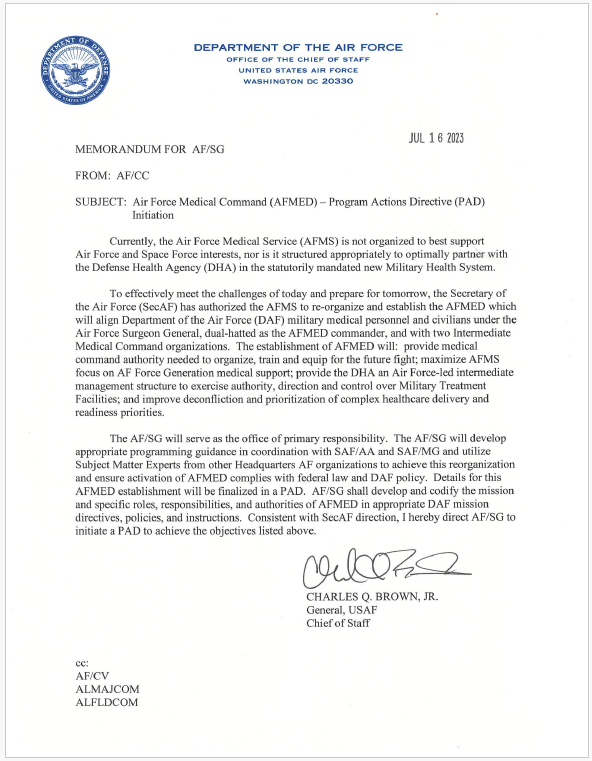